The Impact of Business Philosophy on Success
Exploring the Relationship Between Business Philosophy and Success in the Air Industry
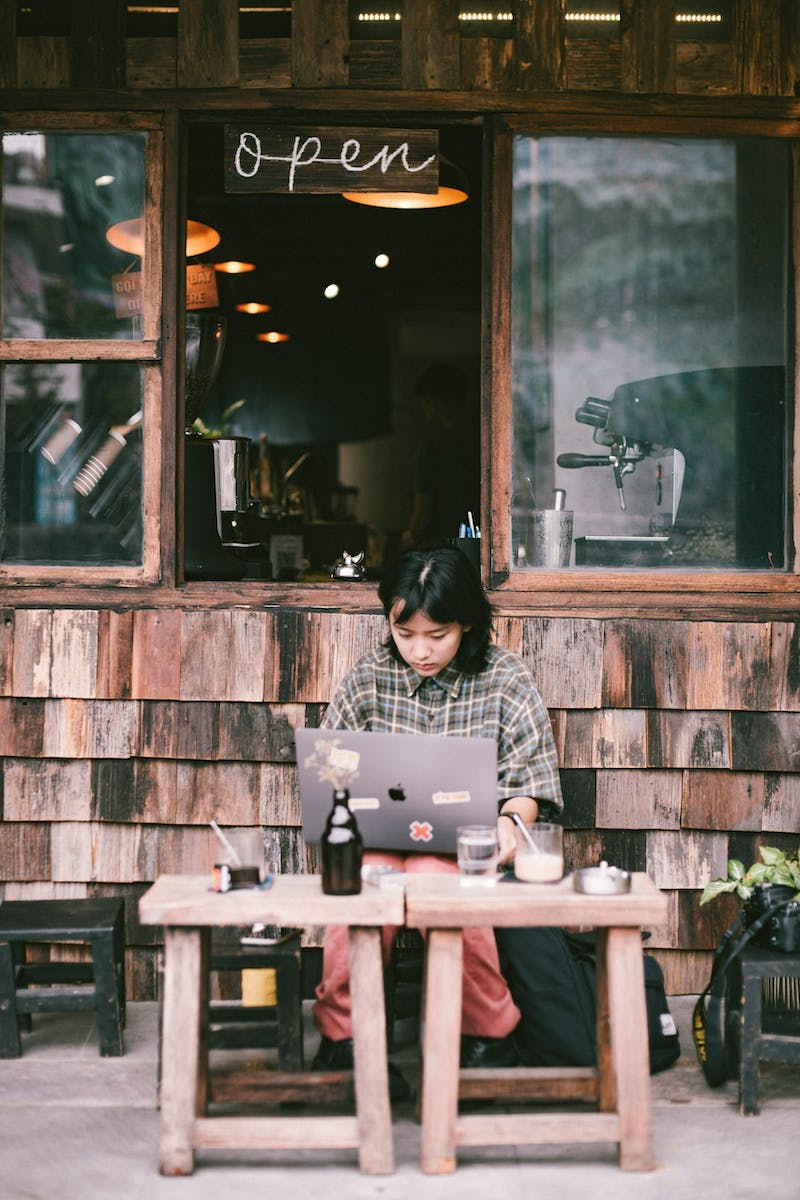 Introduction
• Business philosophy plays a crucial role in the success of companies
• The air industry, particularly British bars, has seen significant growth
• Understanding the impact of philosophy on businesses is important
• Screening for businesses with a strong philosophy is essential
Photo by Pexels
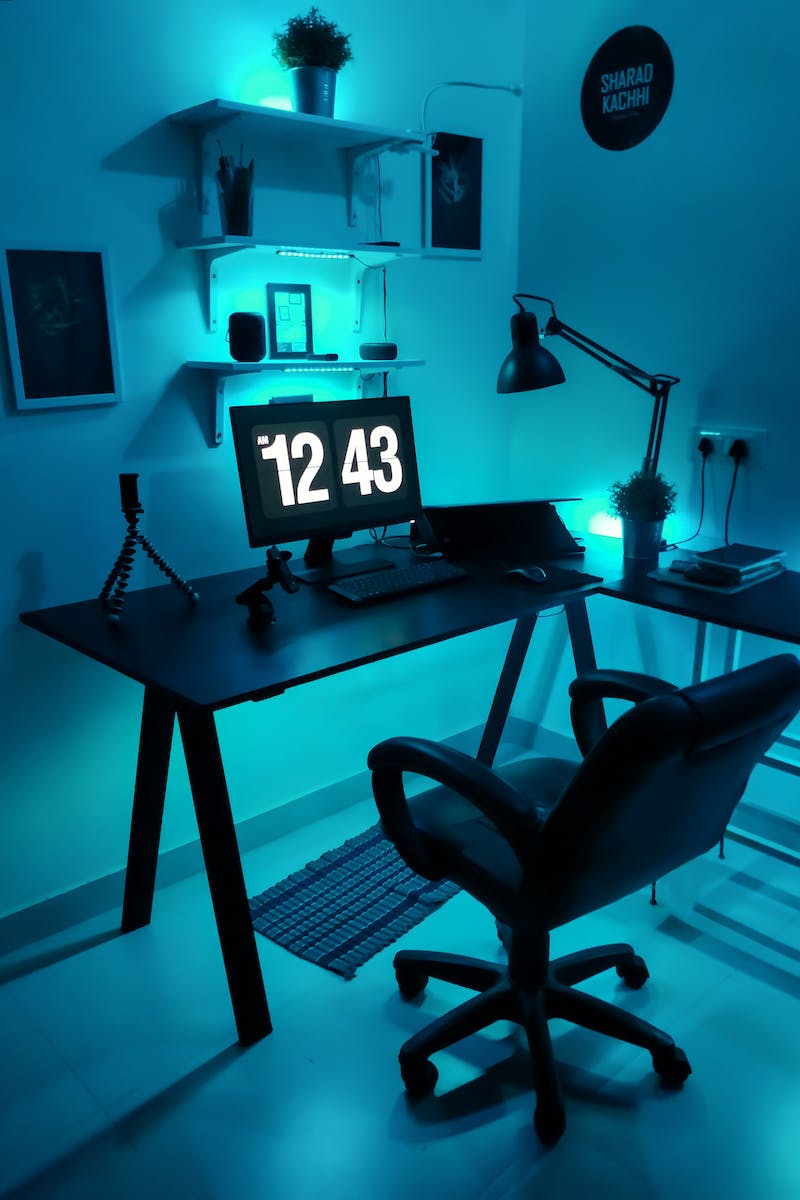 The Design of Successful Businesses
• The design of businesses is crucial for long-term success
• Permanent and tired designs can hinder growth
• Breaking the design guarantee can lead to problems
• Effective design is a key factor for success
Photo by Pexels
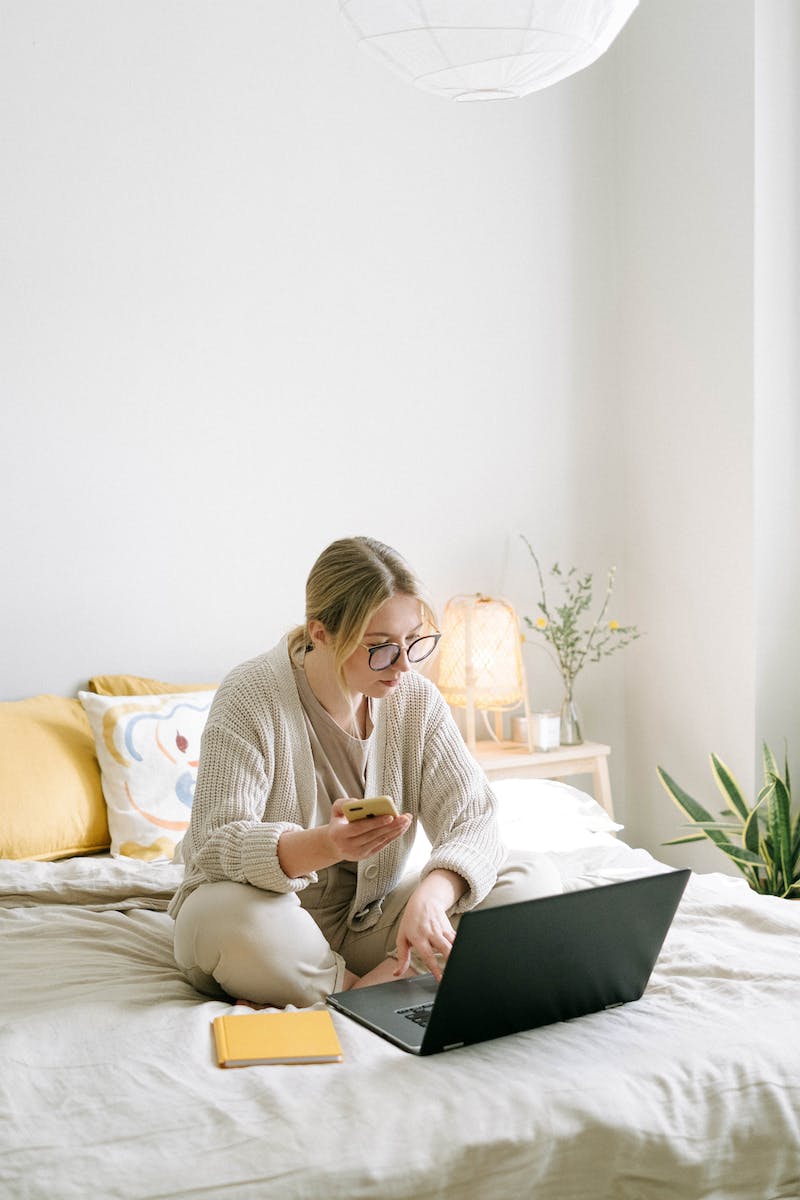 Philosophy's Role in Business Success
• Business philosophy impacts every aspect of a company
• Successful businesses align their philosophy with their goals
• Consistency and alignment are essential for success
• Philosophy influences decision-making and problem-solving
Photo by Pexels
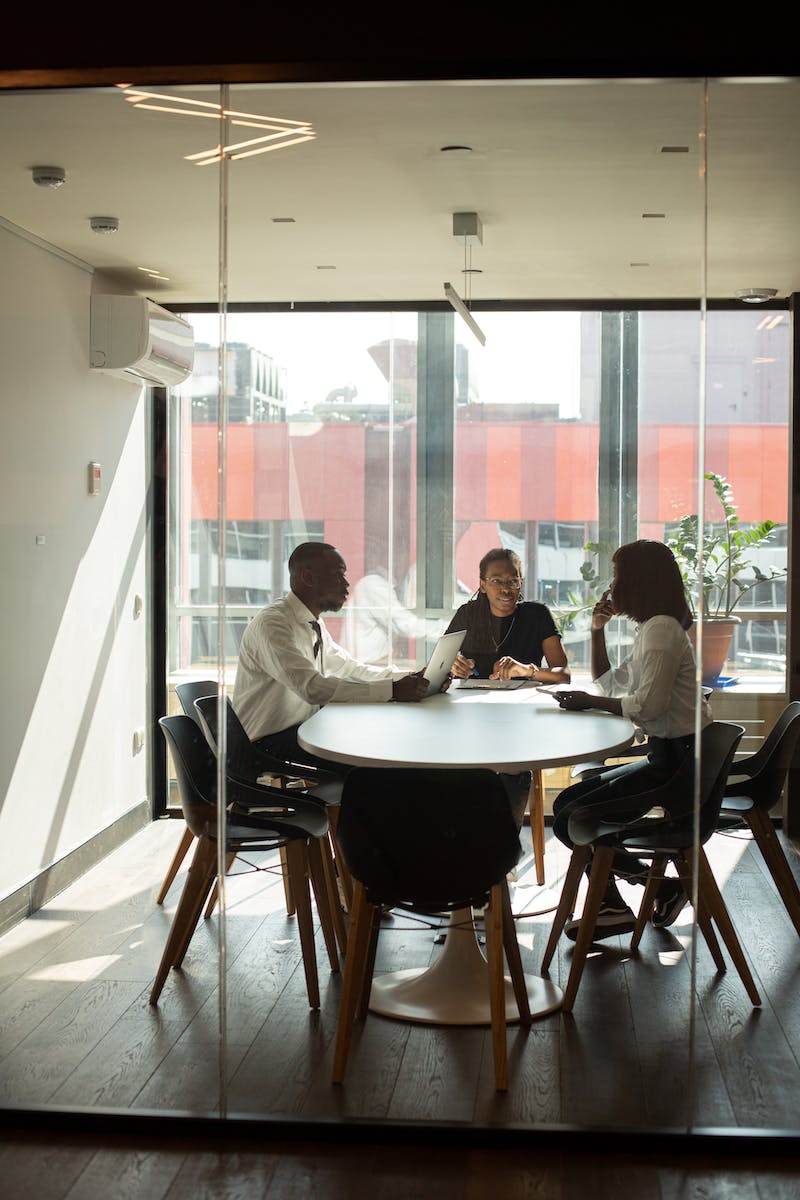 The Importance of Teamwork and Collaboration
• Teamwork and collaboration are crucial for success
• Effective communication fosters teamwork
• The regulator's role in maintaining teamwork
• Teamwork improves efficiency and productivity
Photo by Pexels
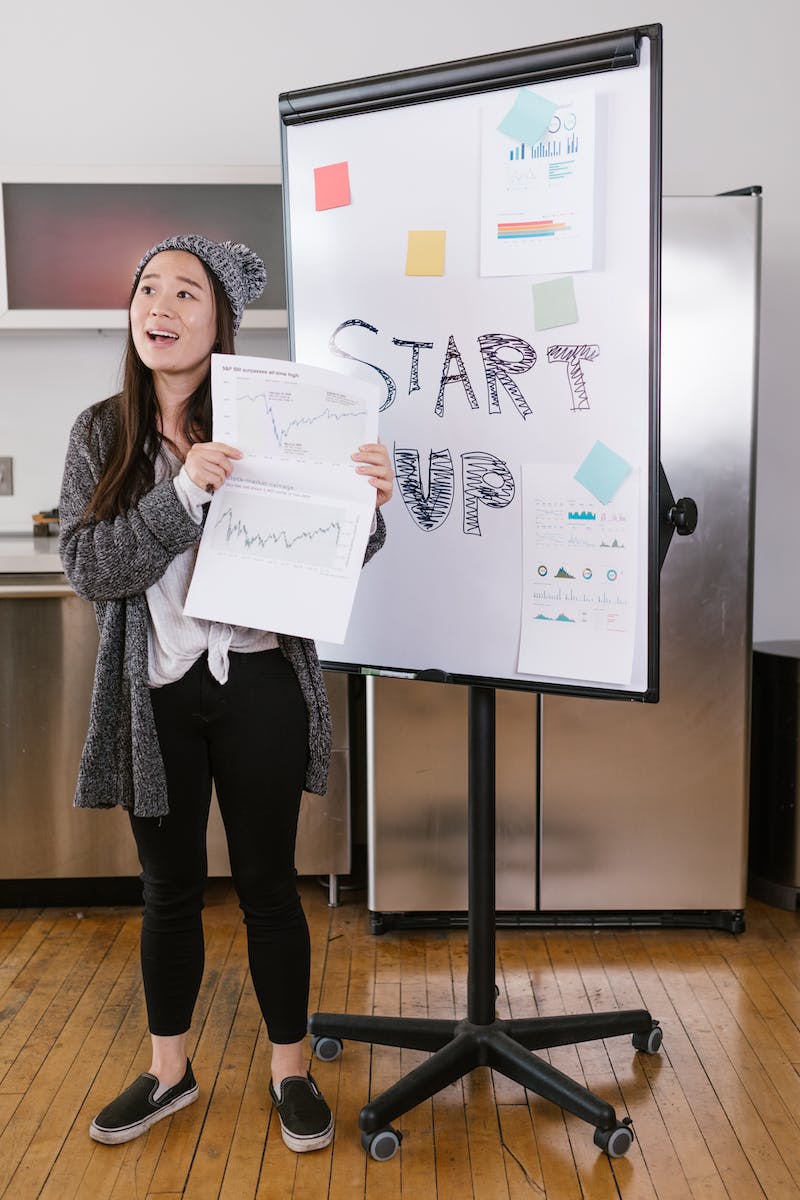 The Impact of Innovation and Adaptability
• Innovation and adaptability are key factors for success
• Experimentation and corrective measures drive innovation
• Adapting to changing market conditions is crucial
• Innovation and adaptability lead to competitive advantage
Photo by Pexels
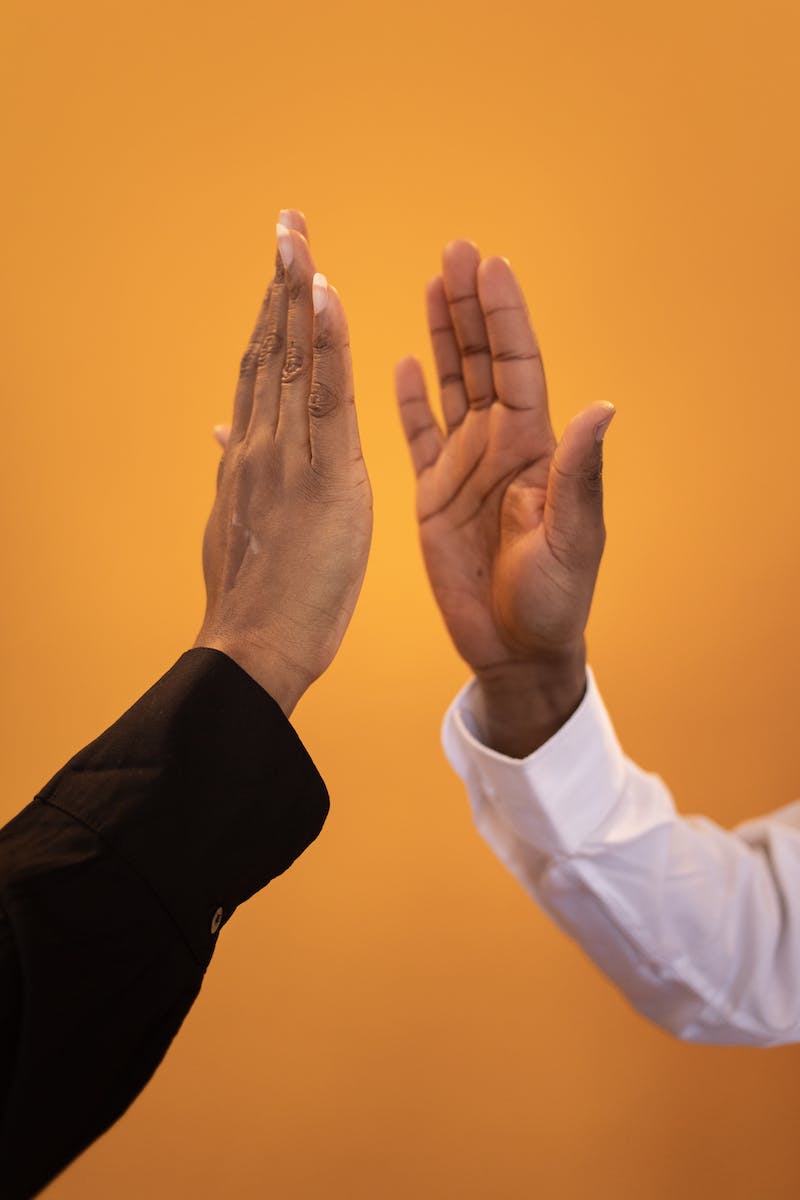 Conclusion
• Successful businesses prioritize business philosophy
• Effective design, teamwork, and adaptability are vital
• Innovation and alignment with goals drive success
• Continued focus on philosophy leads to long-term success
Photo by Pexels